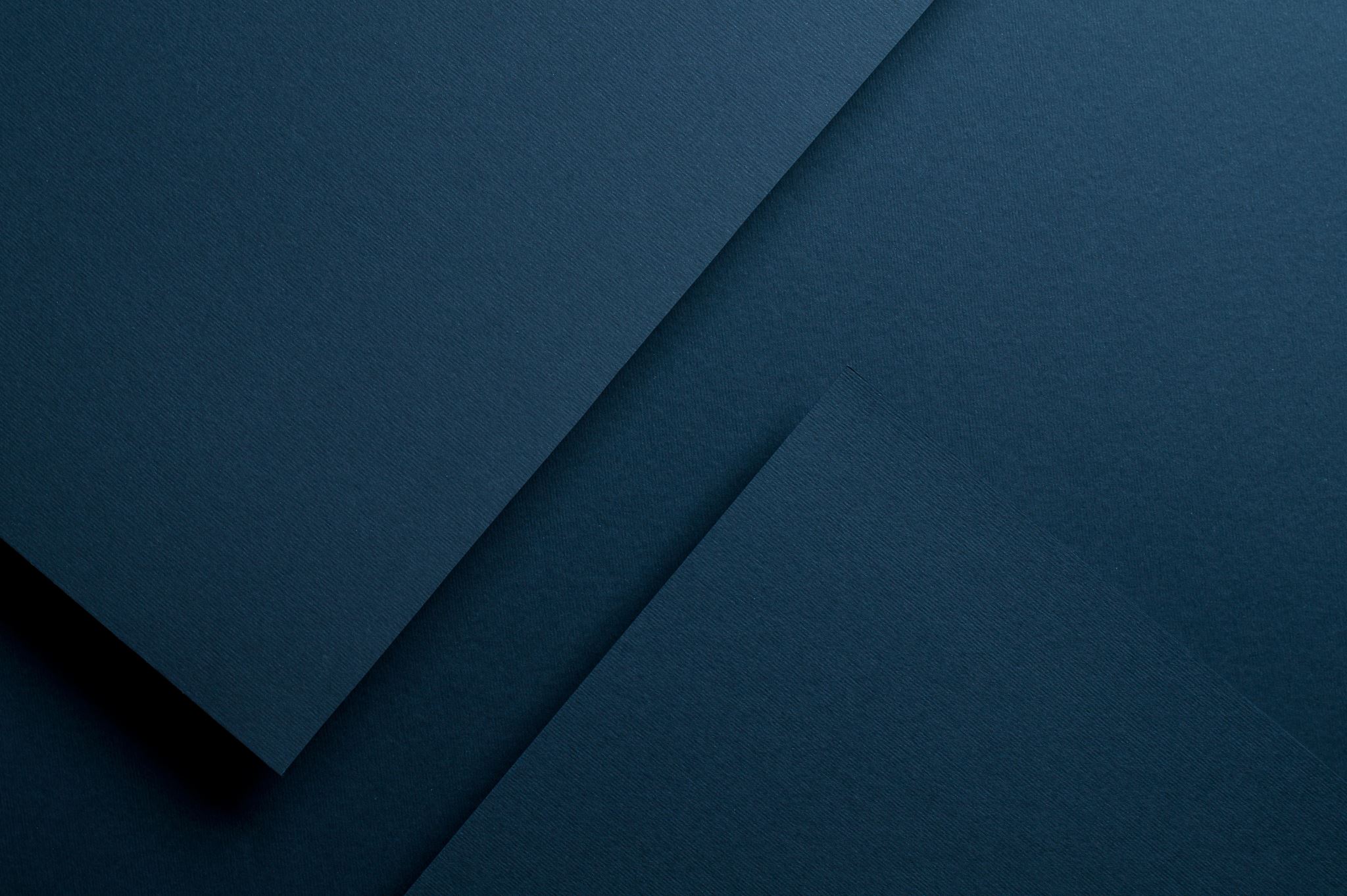 Paper 1: Mary & Richard Turner Q3
Missing Vowels
All these words have had their vowels removed. Can you figure out what they are? They can all be found in the narrative.
W_ND_RF_L
_NC_MF_RT_BLE
SH_V_R_D
CR_ _T_R_S
R_L_ _V_D
Do Now
LO: To comment on a character’s thoughts and feelings.
[Speaker Notes: LESSON 2]
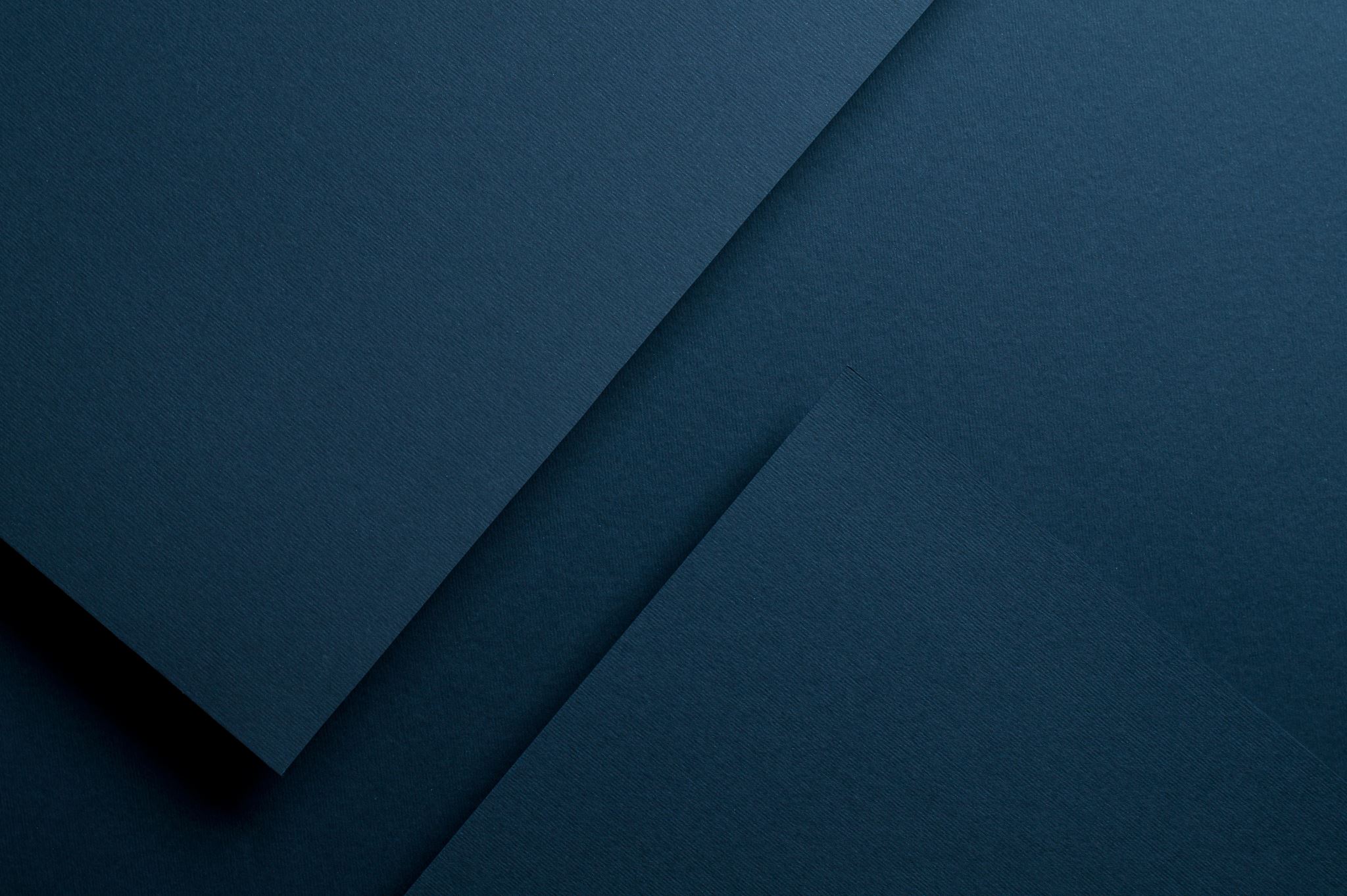 Paper 1: Mary & Richard Turner Q3
Missing Vowels
All these words have had their vowels removed. Can you figure out what they are? They can all be found in the narrative.
WONDERFUL
UNCOMFORTABLE
SHIVERED
CREATURES
RELIEVED
Answers
LO: To comment on a character’s thoughts and feelings.
[Speaker Notes: LESSON 2]
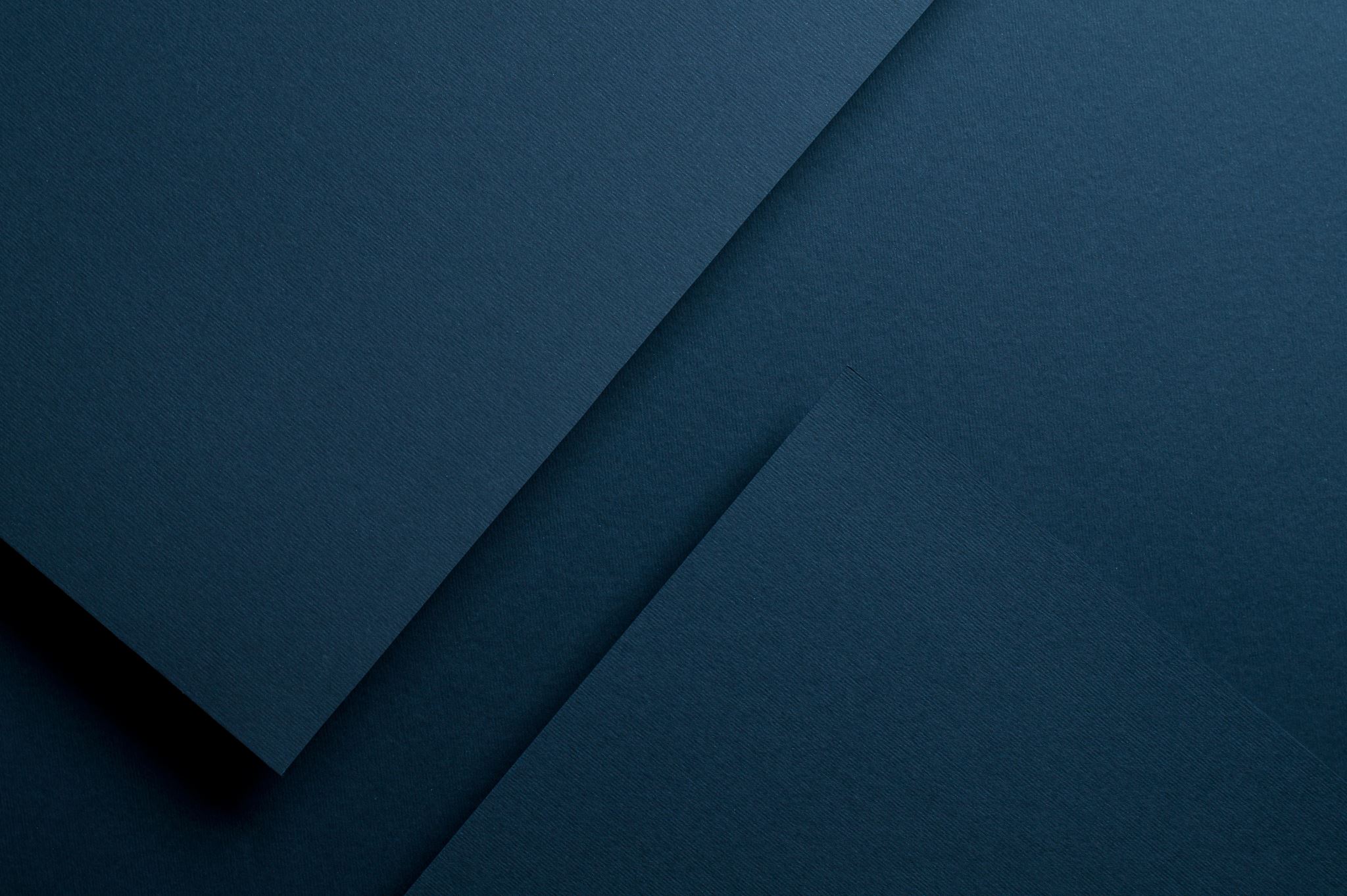 Question A3
Language and structure analysis question 10 marks – 15 minutes. 
7-8 quotes (some embedded) Use PETER!
Explore hidden and obvious meaning and effect – link to writers’ intentions
How does the writer show…
Learning Content
LO: To comment on a character’s thoughts and feelings.
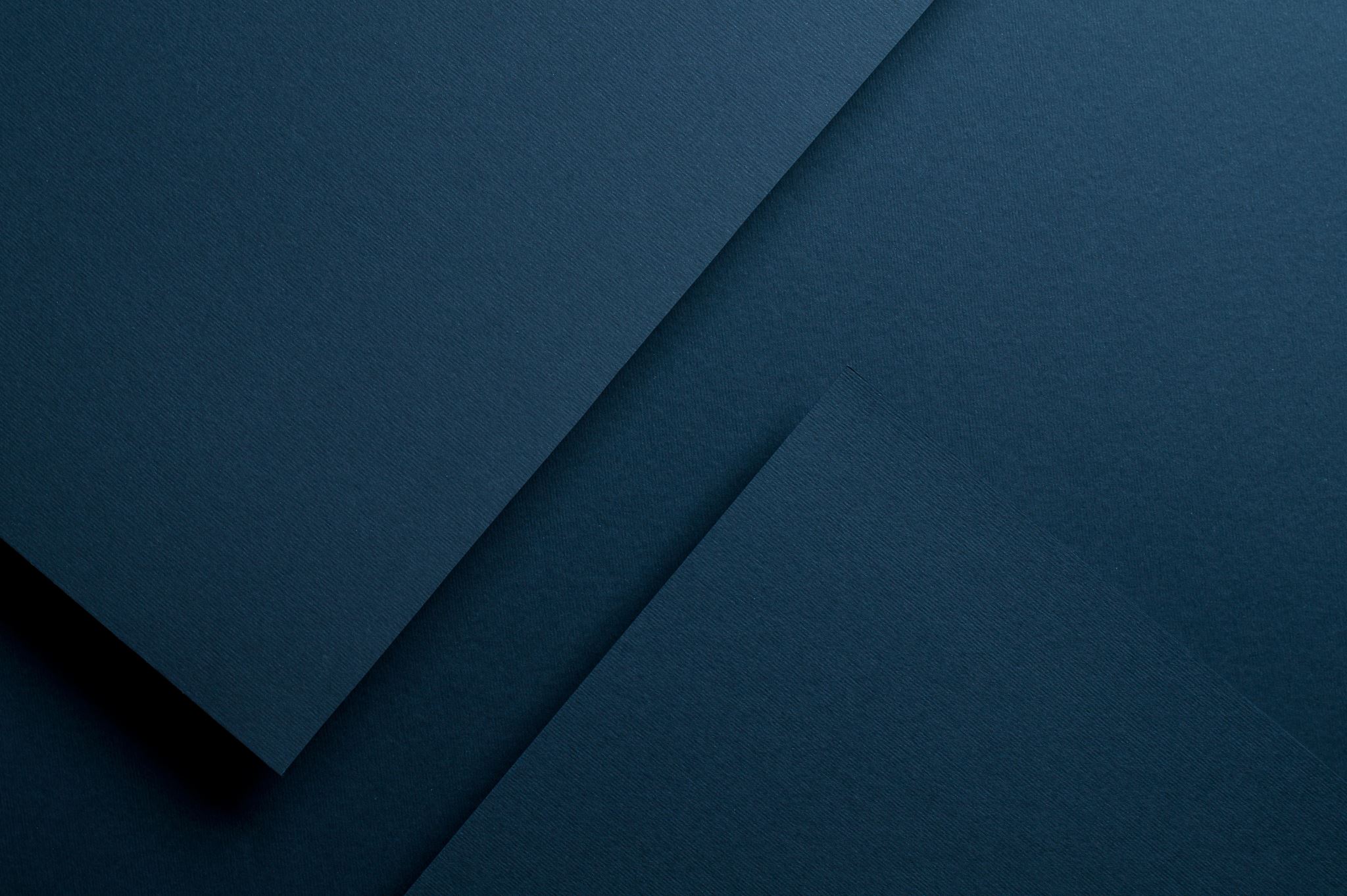 Read lines 29-54. A3: How does the writer show Mary’s thoughts and feelings in these lines? You should write about: - the writer’s use of language to show Mary’s thoughts and feelings; - the effects on the reader
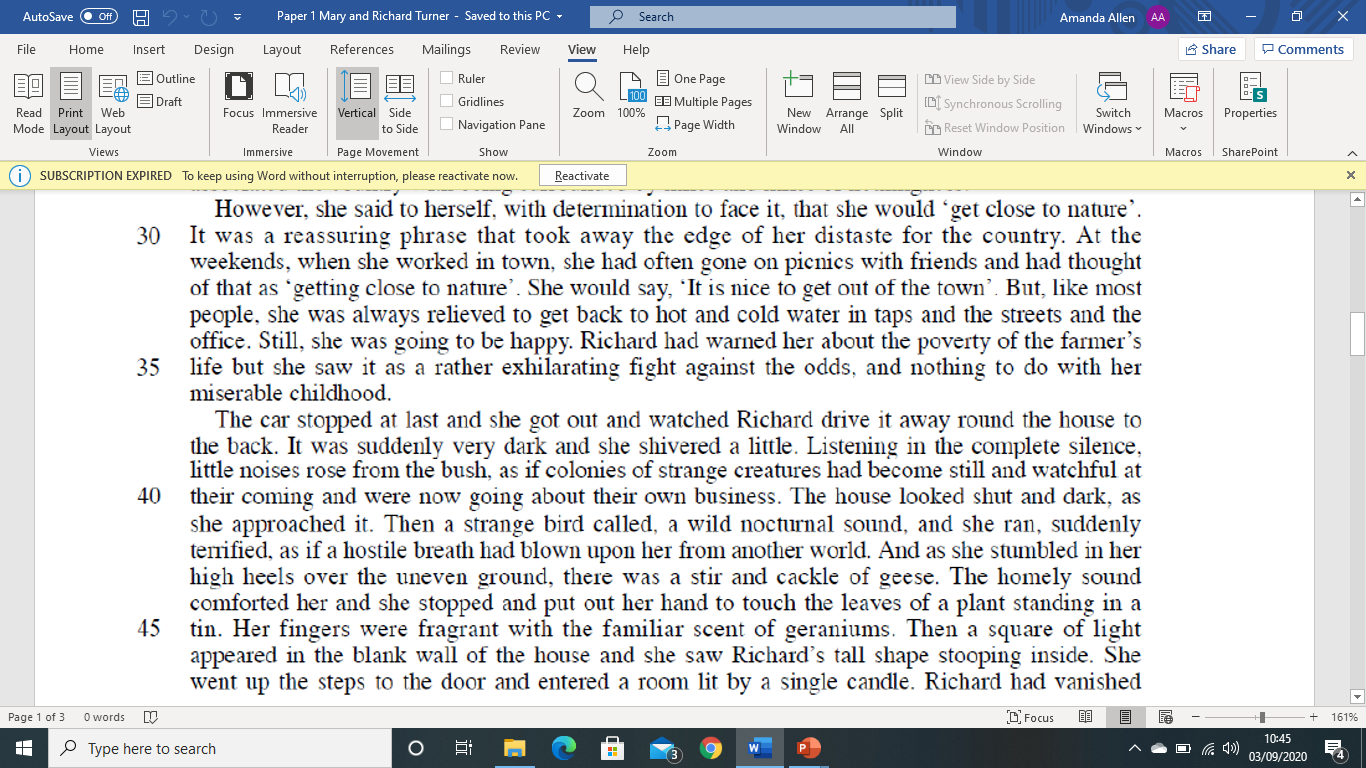 Question 3: Reading
LO: To comment on a character’s thoughts and feelings.
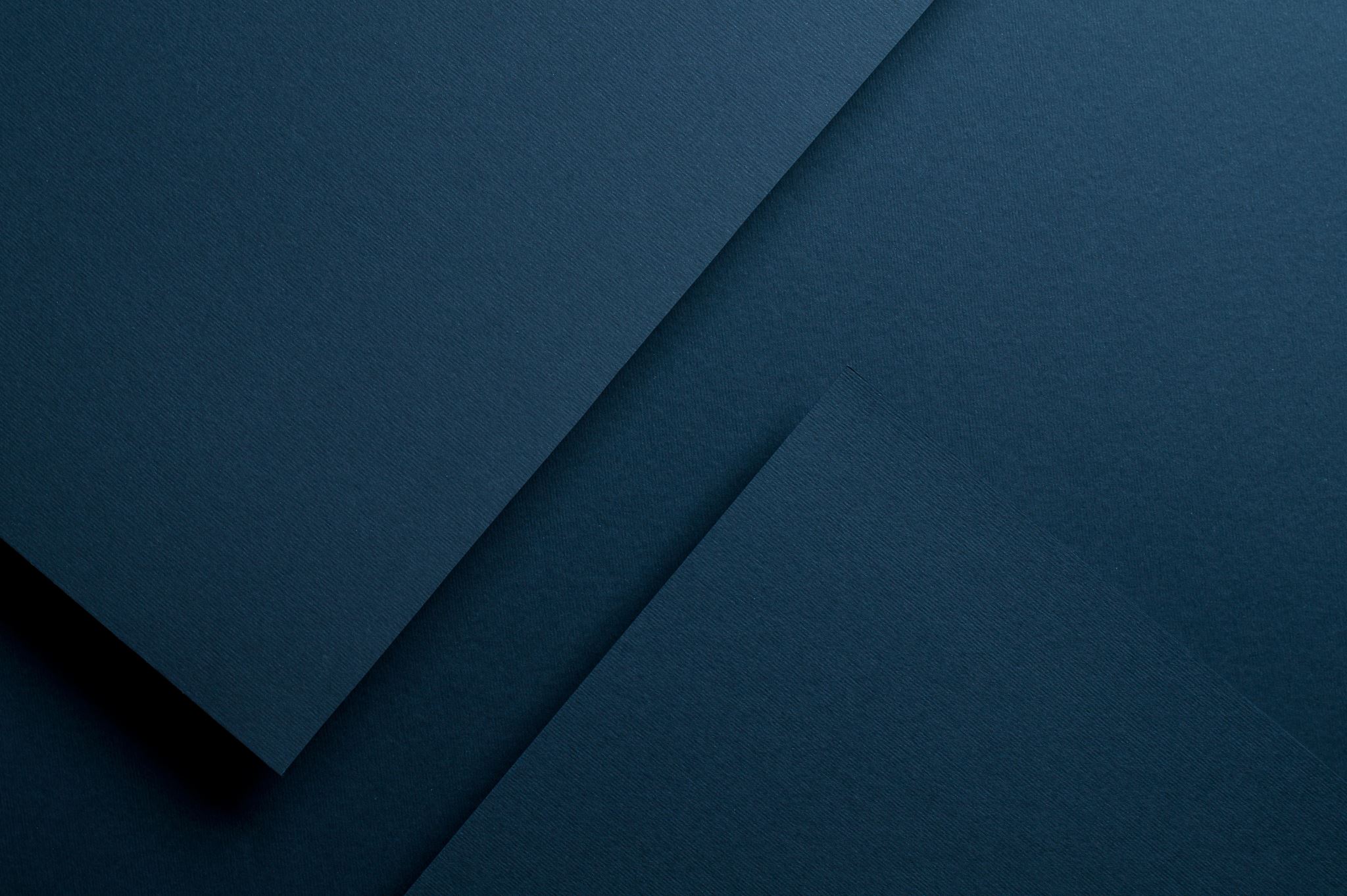 Read lines 29-54. A3: How does the writer show Mary’s thoughts and feelings in these lines? You should write about: - the writer’s use of language to show Mary’s thoughts and feelings; - the effects on the reader
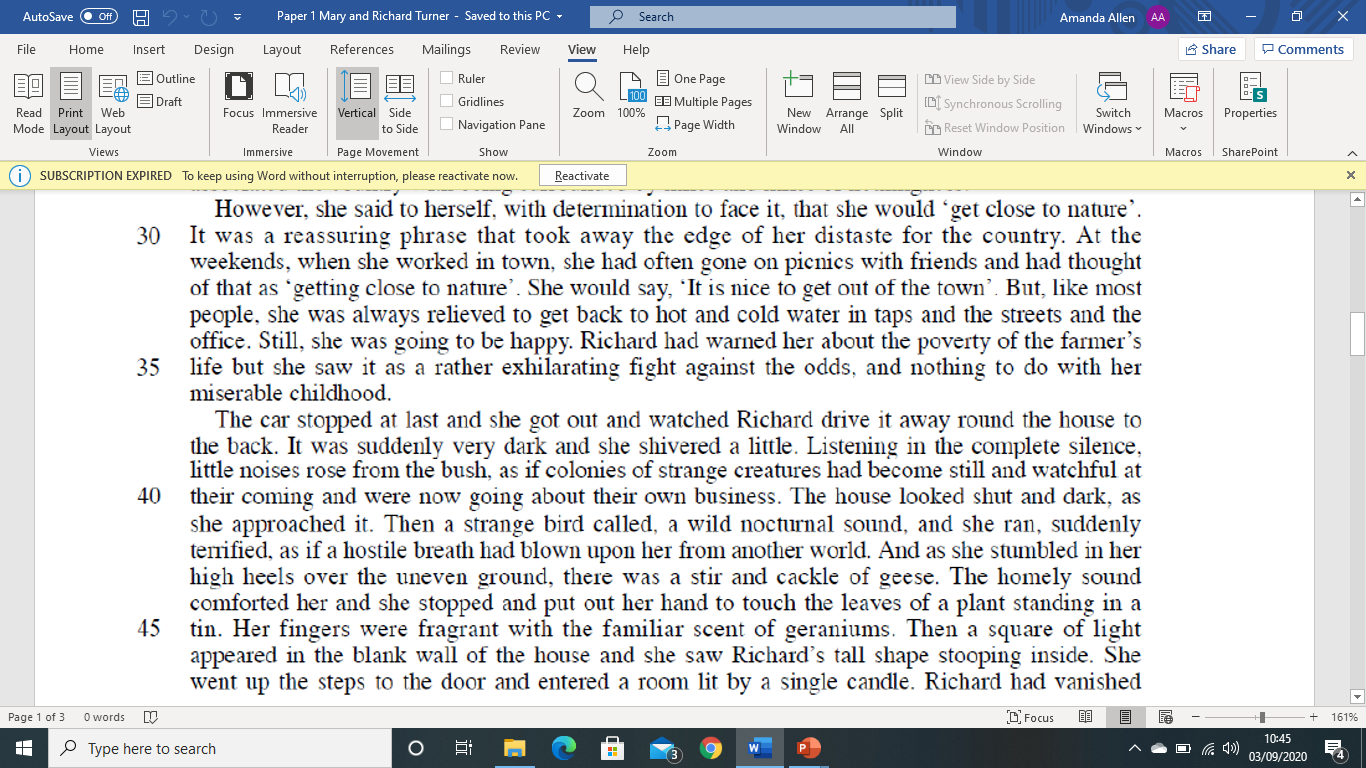 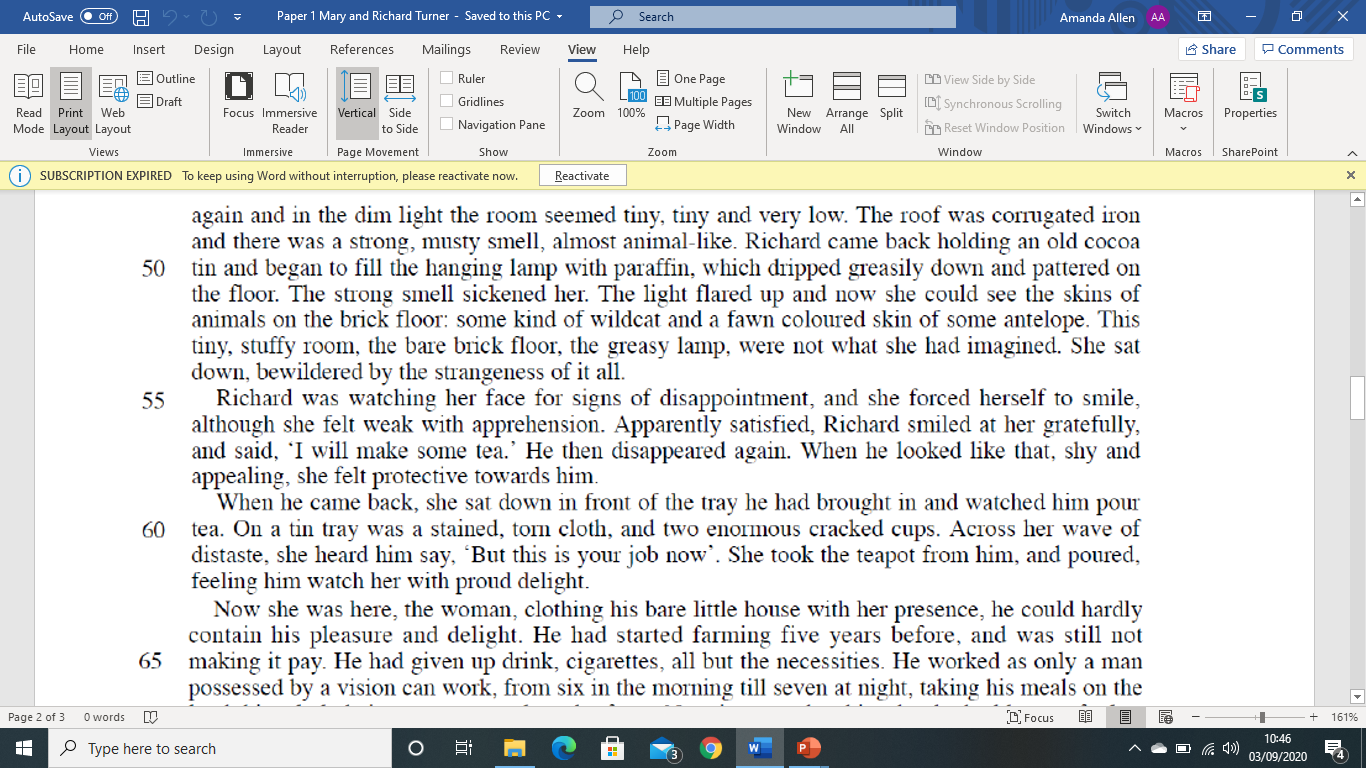 Question 3: Reading
LO: To comment on a character’s thoughts and feelings.
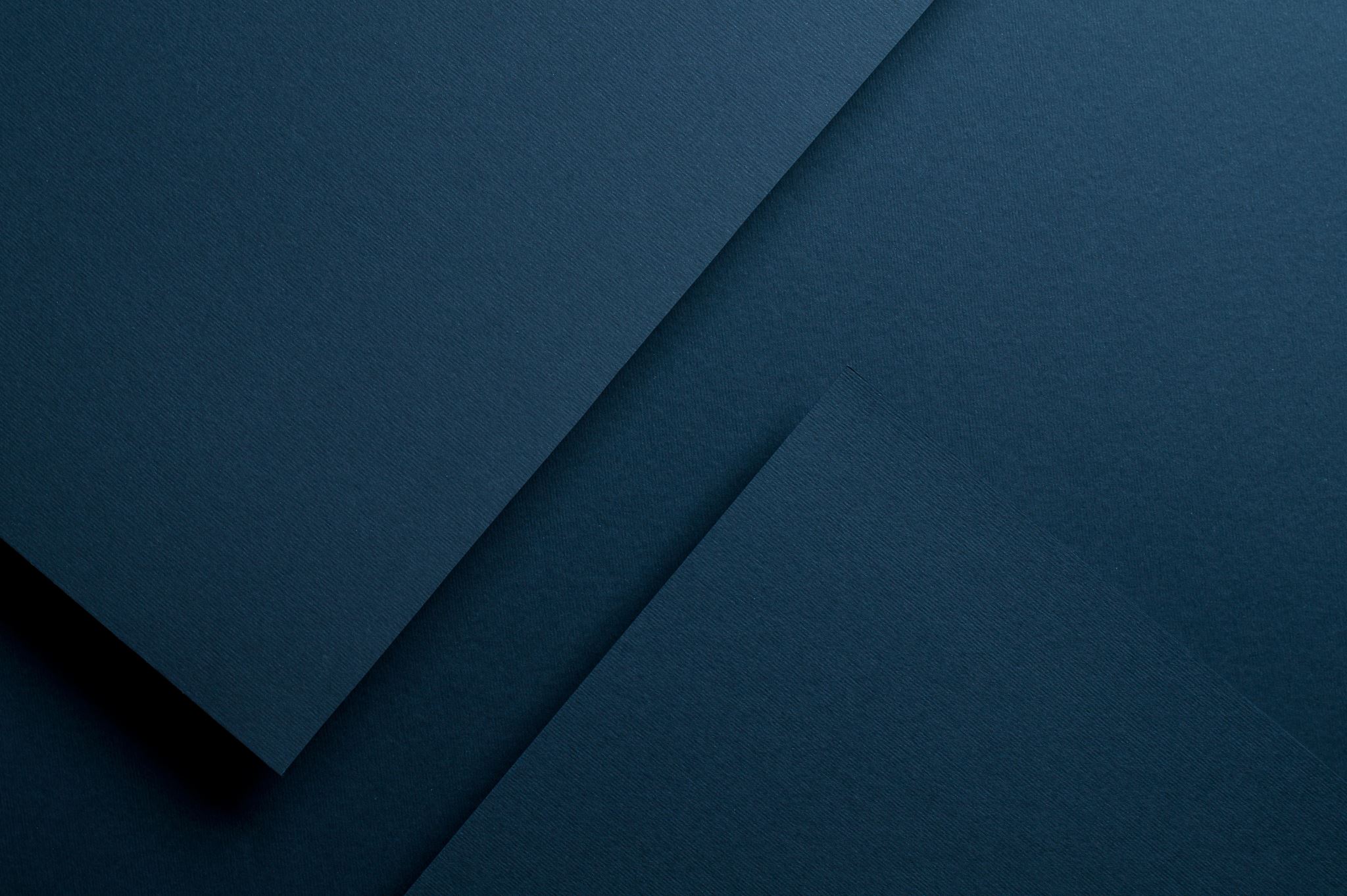 Read lines 29-54. A3: How does the writer show Mary’s thoughts and feelings in these lines? You should write about: - the writer’s use of language to show Mary’s thoughts and feelings; - the effects on the reader
On your page, write down adjectives to describe Mary’s thoughts and feelings. – Remember to spread them out around the page.
Question 3: Mastery
LO: To comment on a character’s thoughts and feelings.
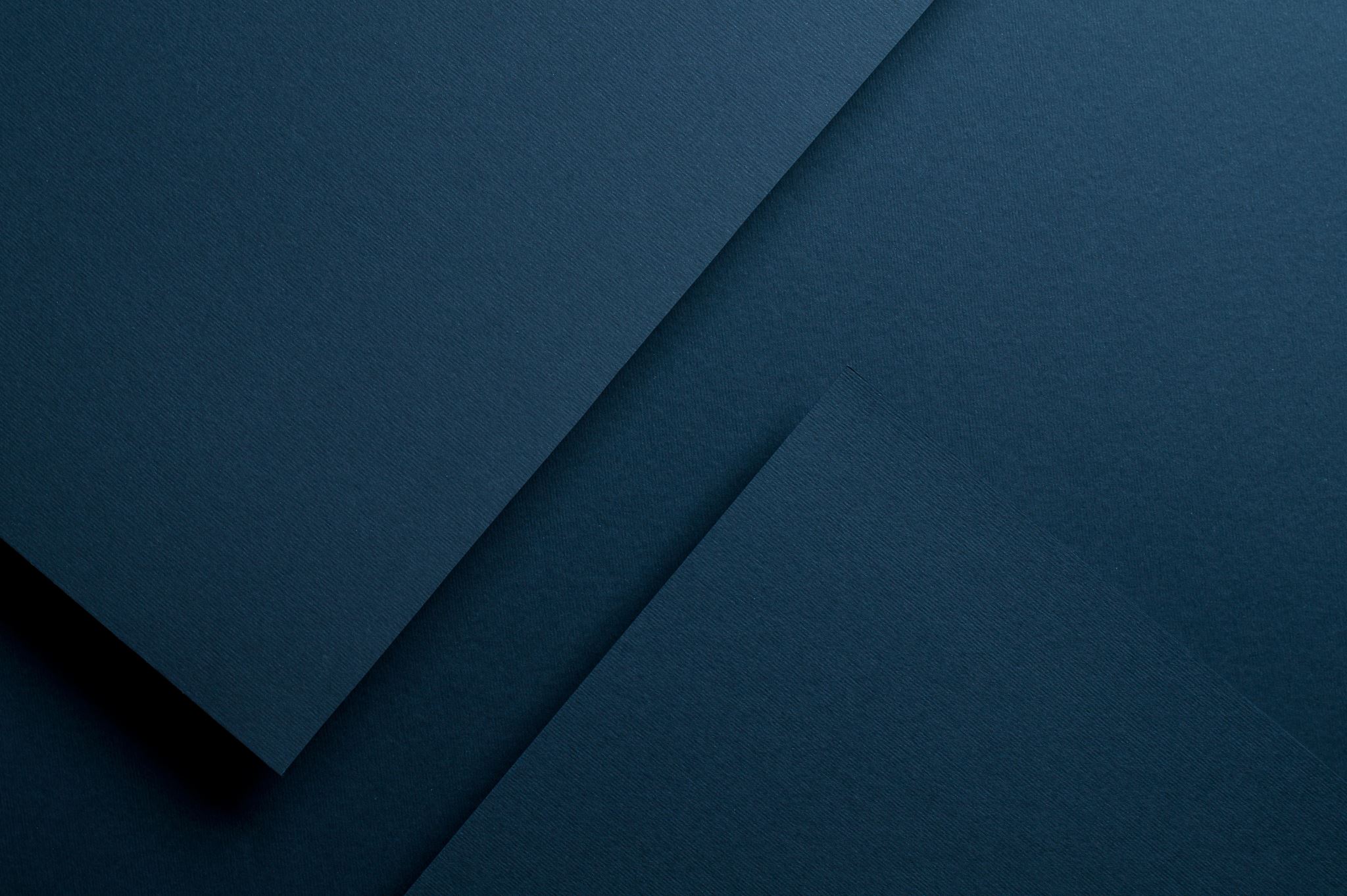 Read lines 29-54. A3: How does the writer show Mary’s thoughts and feelings in these lines? You should write about: - the writer’s use of language to show Mary’s thoughts and feelings; - the effects on the reader
Now add quotations to support your adjectives..
“with determination to face it, that she would ‘get close to nature’”
determined
Question 3: Mastery
LO: To comment on a character’s thoughts and feelings.
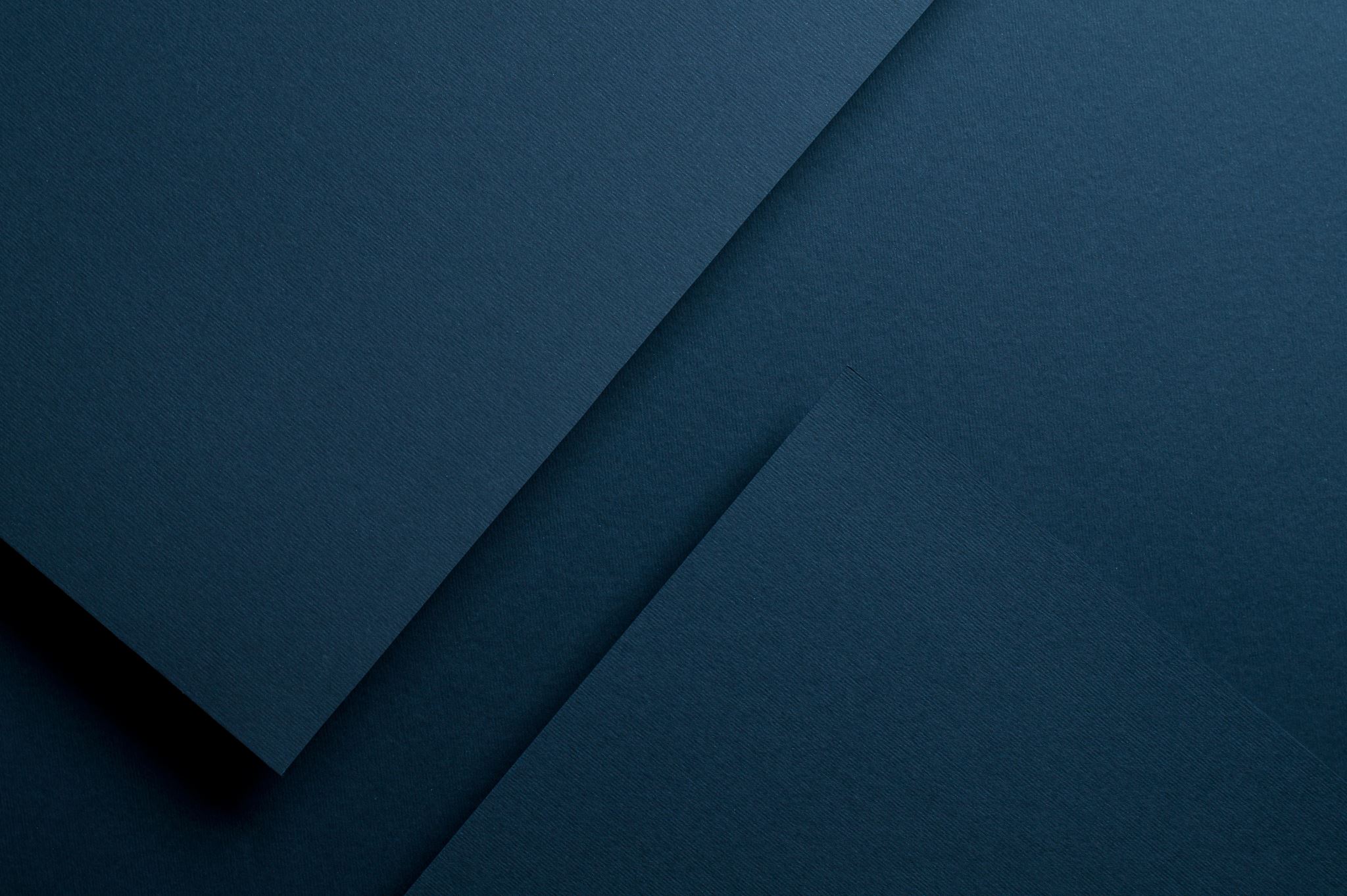 Read lines 29-54. A3: How does the writer show Mary’s thoughts and feelings in these lines? You should write about: - the writer’s use of language to show Mary’s thoughts and feelings; - the effects on the reader
Pick a word/phrase to focus on..
“with determination to face it, that she would ‘get close to nature’”
determined
Question 3: Mastery
She is definite in her viewpoint and completely believes what she is telling herself.
LO: To comment on a character’s thoughts and feelings.
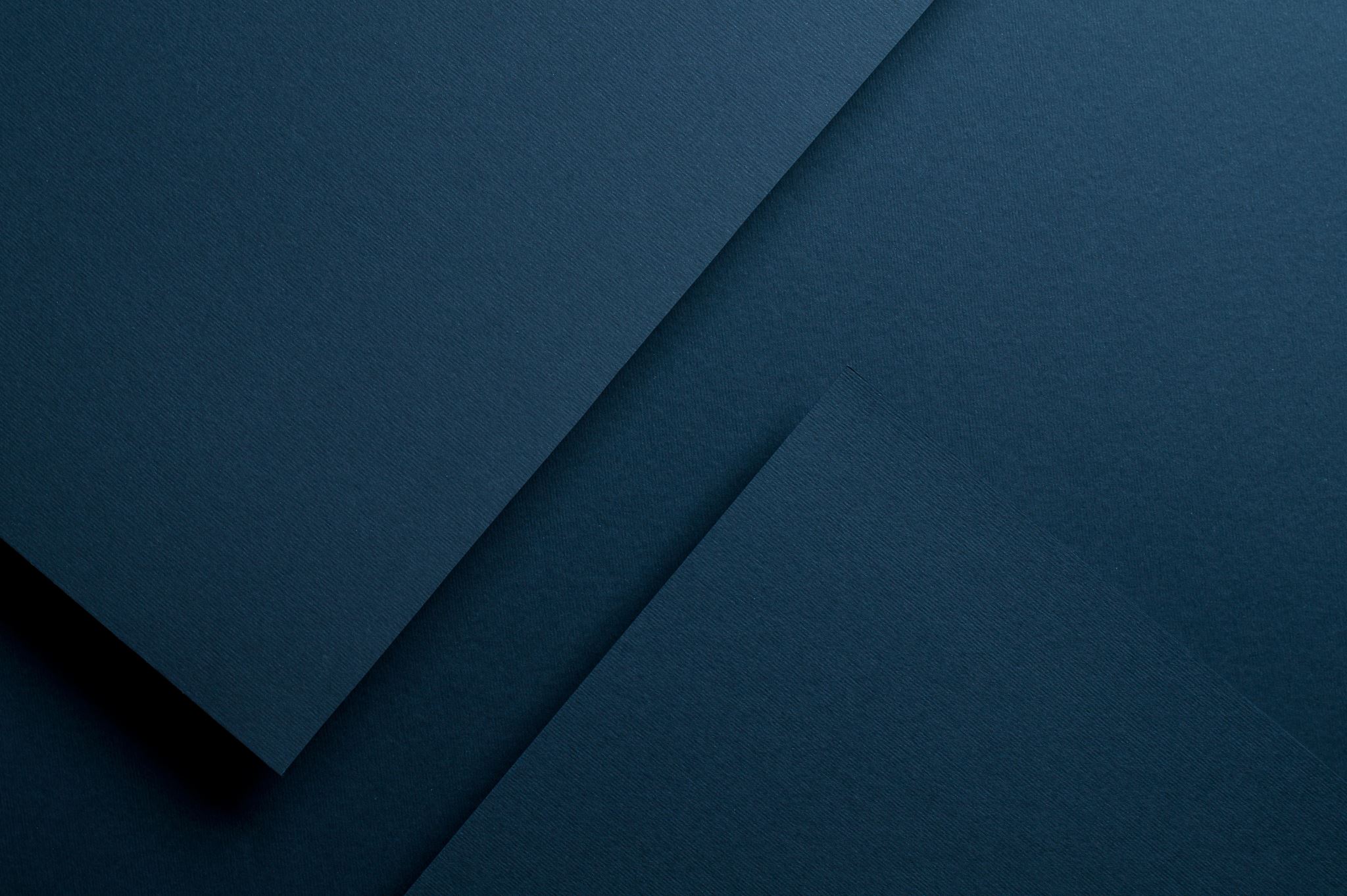 Read lines 29-54. A3: How does the writer show Mary’s thoughts and feelings in these lines? You should write about: - the writer’s use of language to show Mary’s thoughts and feelings; - the effects on the reader
Finally, explain the effect on the reader.
“with determination to face it, that she would ‘get close to nature’”
determined
Mary seems like she is set on making her new life work.
Question 3: Mastery
She is definite in her viewpoint and completely believes what she is telling herself.
LO: To comment on a character’s thoughts and feelings.
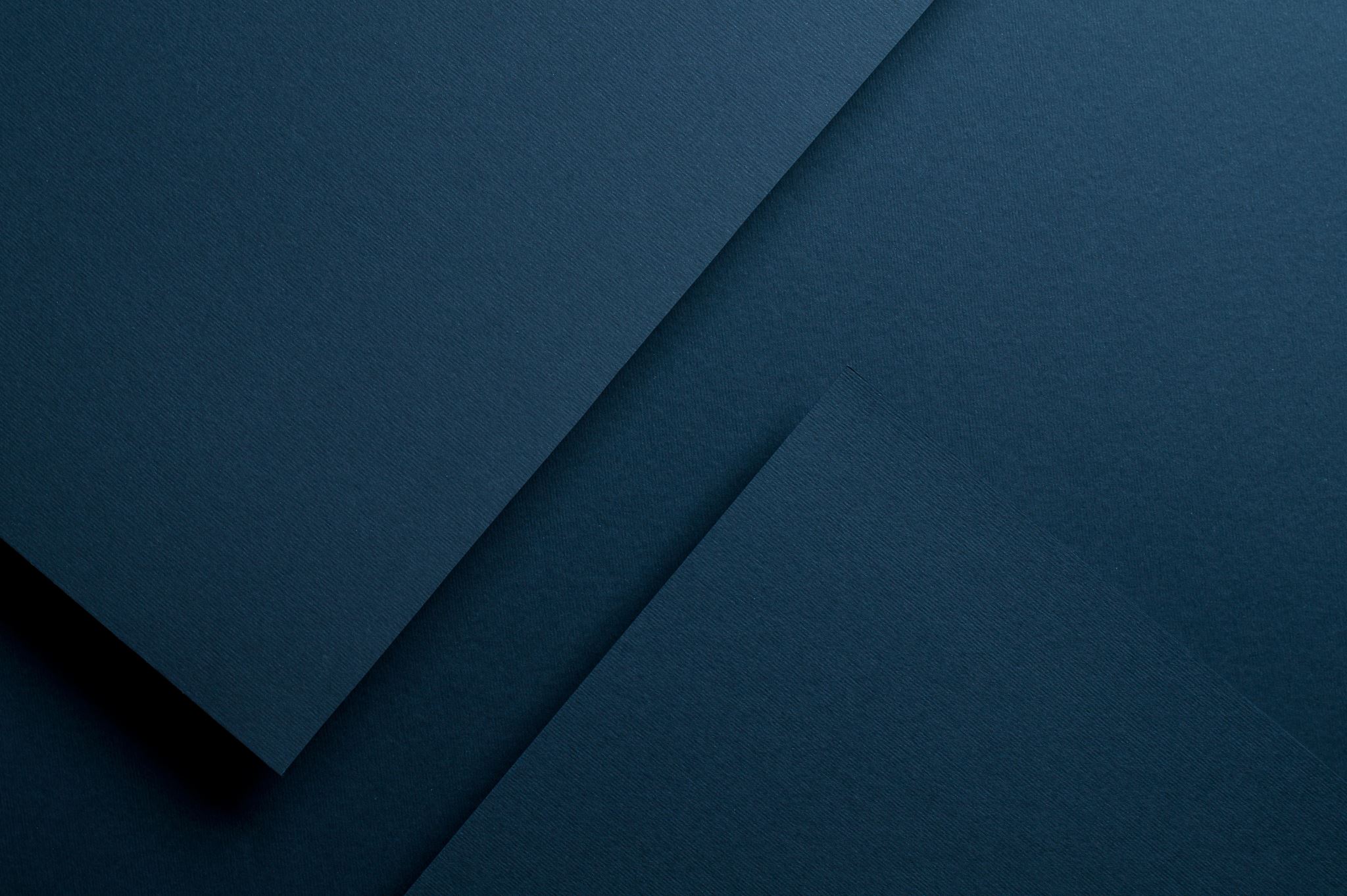 Read lines 29-54. A3: How does the writer show Mary’s thoughts and feelings in these lines? You should write about: - the writer’s use of language to show Mary’s thoughts and feelings; - the effects on the reader
Mary seems to be very determined about adapting to her new lifestyle as she says “with determination to face it, that she would ‘get close to nature’”. “would” implies she is definite in her viewpoint and completely believes what she is telling herself making the reader think Mary seems like she is set on making her new life work even though it is out of her usual comfort zone.
Question 3: Mastery
Use  PETER!
LO: To comment on a character’s thoughts and feelings.